39-4
These materials are by the Kongki Ka Project and are made available to you under the terms of the Creative Commons Attribution ShareAlike license 4.0.
You have permission to share and redistribute these materials in any format and to make reasonable revisions and adaptations of this translation, provided that:
You include the above licence and source information.
If you redistribute these materials or create derivatives, you must distribute your contributions under the same license as the original.
 
The Holy Bible, Berean Standard Bible, BSB is produced in cooperation with Bible Hub, Discovery Bible, OpenBible.com, and the Berean Bible Translation Committee. This text of God's Word has been dedicated to the public domain.
 
TTibetan text is from the Central Tibetan Bible translation by Central Asia Publishing. Used by permission.
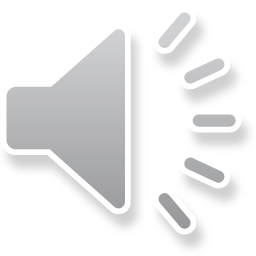 [Speaker Notes: Checked Kham
39 The Transfiguration
1. The Transfiguration - Matt 17:1-13; Mark 9:2-13; Luke 9:28-36 (Left Top)
2. The Boy with an evil spirit - Matt 17:14-23; Mark 9:14-32; Luke 9:37-45 (Right
Top)
3. Jesus and Peter pay tax - Matt 17:24-27 (Right Center)
4. Who is the greatest? - Matt 18:1-4; Mark 9:33-40; Luke 9:46-50 (Right Bottom)
5. Towards Jerusalem - Luke 9:51-62 (Left Bottom)
6. 72 sent out - Luke 10:1-24 (Left Center)]
ལུ་ཀཱ 9
སྟོན་པ་ཡེ་ཤུའི་རྗེས་སུ་འབྲང་བའི་སྐོར།
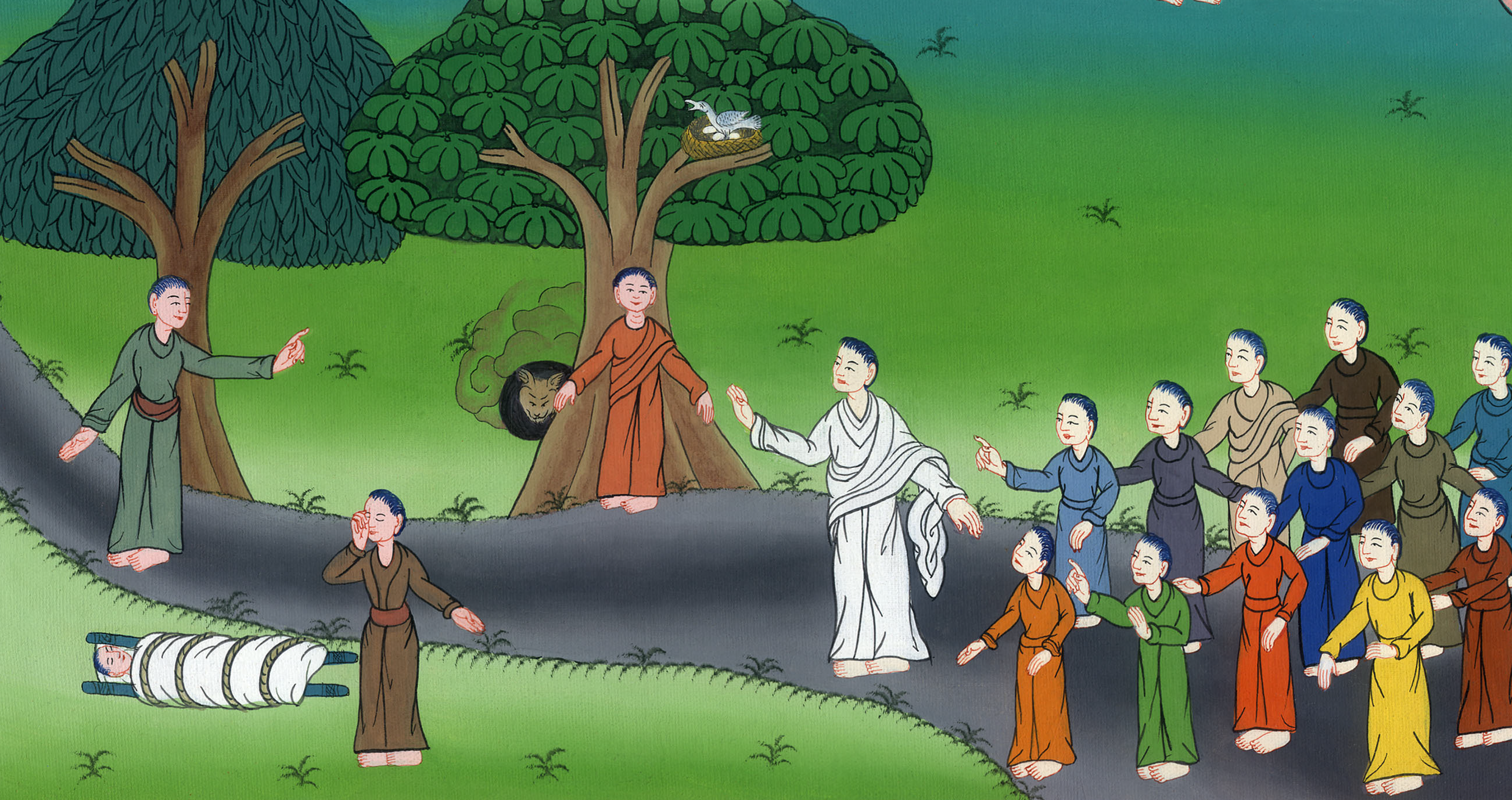 ལུ་ཀཱ 9
སྟོན་པ་ཡེ་ཤུའི་རྗེས་སུ་འབྲང་བའི་སྐོར།
The Cost of Following Jesus- Luke 9:51-62
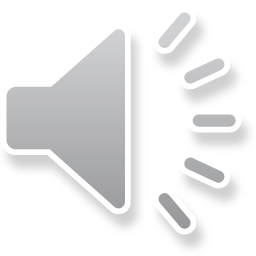 ལུ་ཀཱ 9
སྟོན་པ་ཡེ་ཤུའི་རྗེས་སུ་འབྲང་བའི་སྐོར།
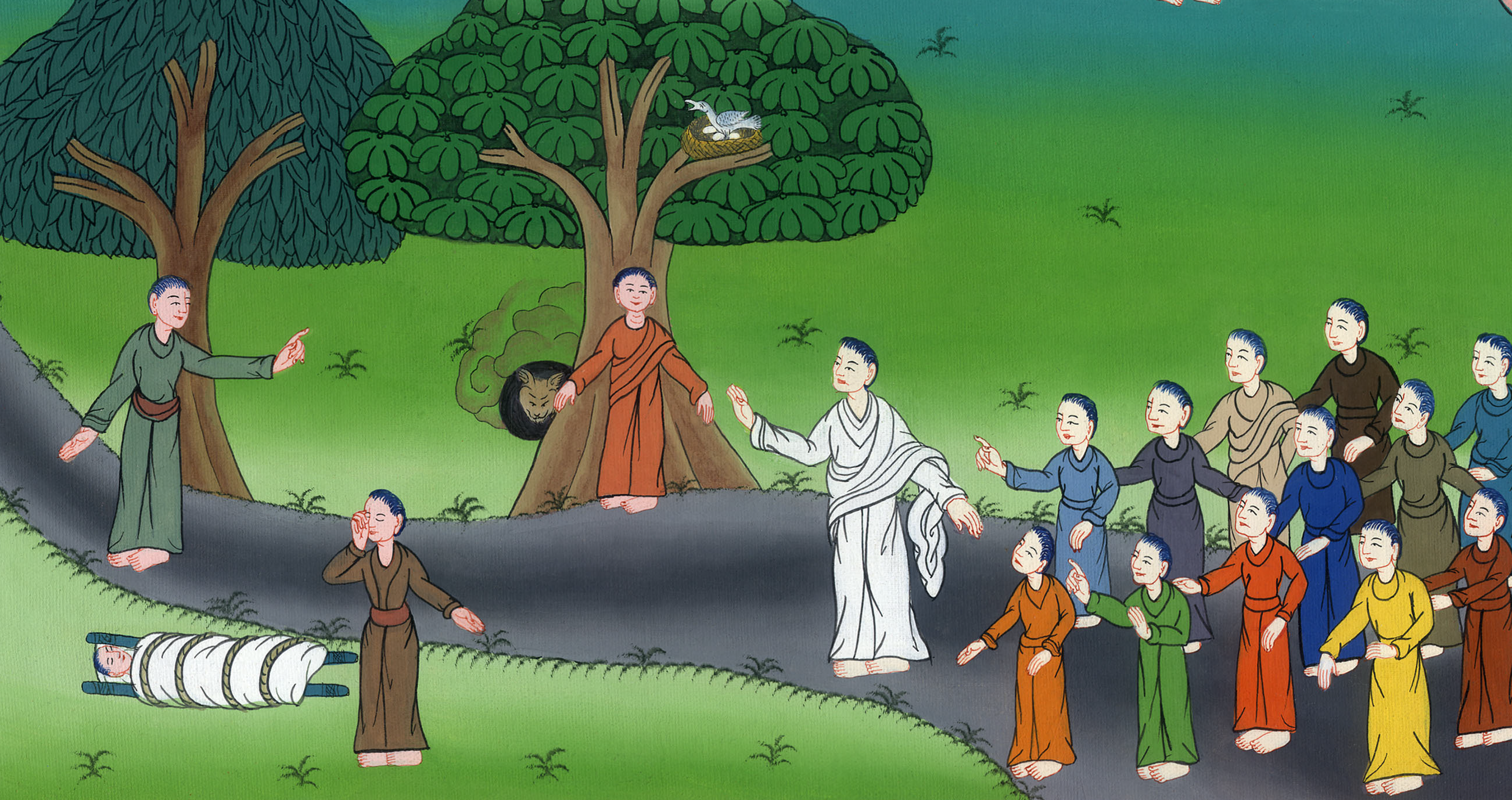 This work is licensed under a Creative Commons Attribution-ShareAlike 4.0 International License
51དཀོན་མཆོག་གི་ཞིང་ཁམས་སུ་འཕག་པའི་དུས་ཉེ་བར་སླེབས་པས་ཁོང་ཡེ་རུ་ཤ་ལེམ་ལ་ཕེབས་རྒྱུའི་འདུན་པ་བརྟན་པོར་བཅངས་སོ།
51As the day of His ascension approached, Jesus resolutely set out for Jerusalem.
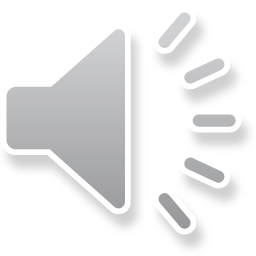 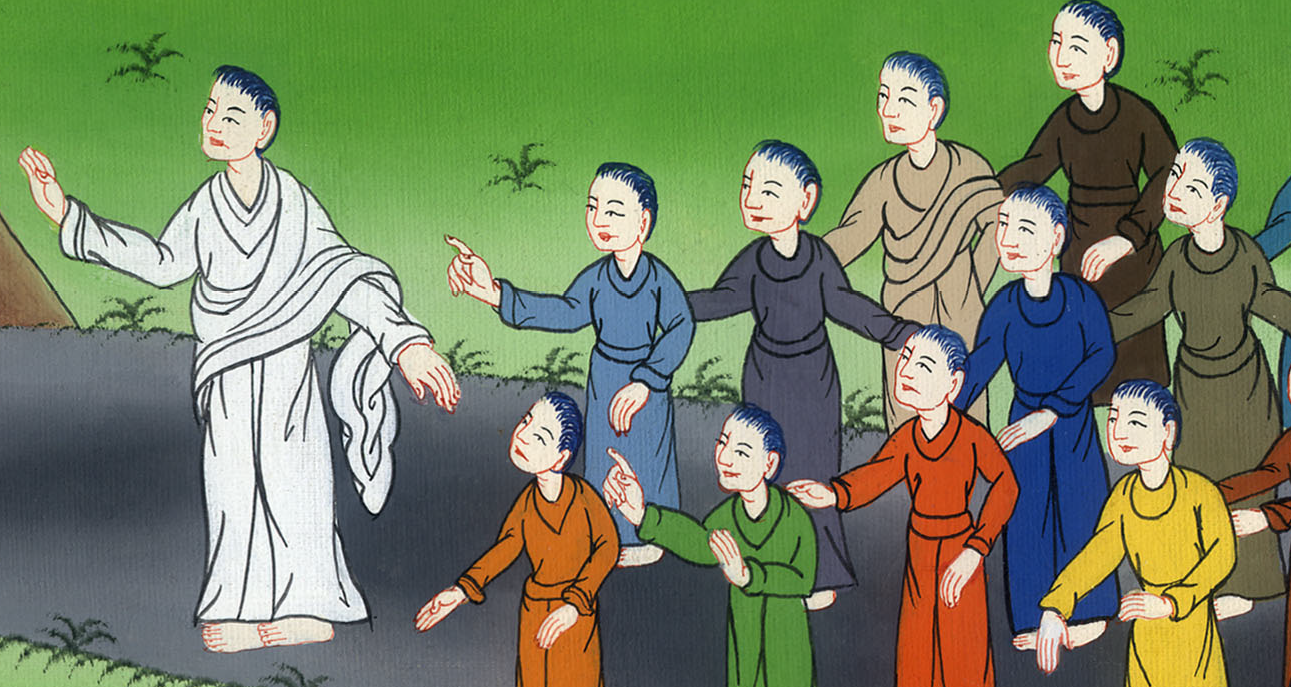 ལུ་ཀཱ 9:51
52ཁོང་གི་སྔོན་དུ་བང་ཆེན་མངགས་པ་དང༌། ཁོ་ཚོ་ཁོང་གི་དོན་ལ་གྲ་སྒྲིག་བྱེད་པའི་ཕྱིར་ས་མར་ཡཱ་ཡུལ་གྱི་གྲོང་གསེབ་ཅིག་ཏུ་སོང༌། 53ཁོང་ཡེ་རུ་ཤ་ལེམ་ལ་ཕེབས་པར་ཤེས་ཏེ་ས་མར་ཡཱ་པས་ཁོང་ལ་བསུ་བ་མ་བྱས།
52He sent messengers on ahead, who went into a village of the Samaritans to make arrangements for Him. 53But the people there refused to welcome Him, because He was heading for Jerusalem.
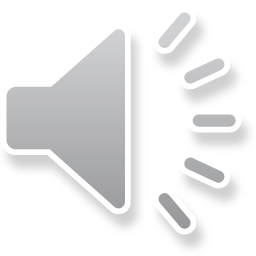 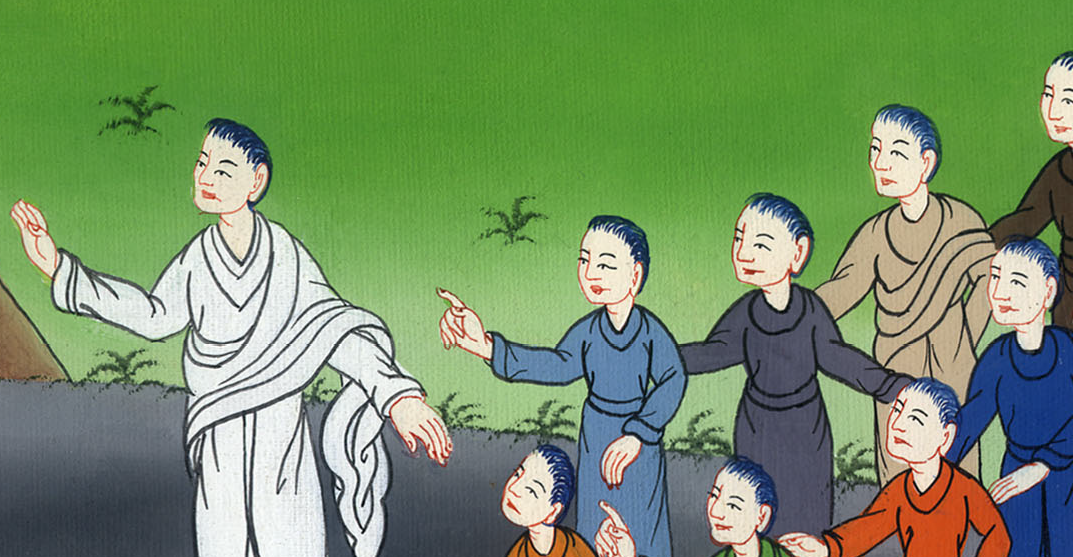 ལུ་ཀཱ 9:52,53
54དོན་དེ་མཐོང་ནས་ཉེ་གནས་ཡོ་ཧ་ནན་དང་ཡ་ཀོབ་ཀྱིས་“གཙོ་བོ། མི་དེ་ཚོ་མེད་པར་བྱེད་པའི་ཕྱིར་ང་ཚོས་དཀོན་མཆོག་གི་ཞིང་ཁམས་ནས་མེ་འབབ་པའི་བཀོད་པ་གཏོང་བར་ཁྱེད་ཐུགས་མཉེས་སམ་”ཞེས་སྨྲས།
54When the disciples James and John saw this, they asked, “Lord, do You want us to call down fire from heaven  to consume them?”
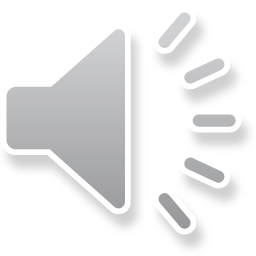 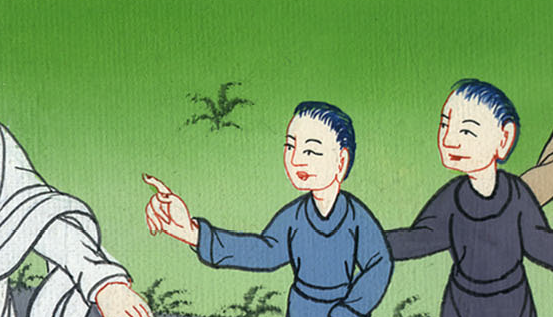 ལུ་ཀཱ 9:54
55འོན་ཀྱང་ཁོང་ཞལ་ཕྱིར་བསྐོར་ཏེ་ཁོ་ཚོར་བཀའ་བཀྱོན་མཛད་པ་དང༌། 56ཁོང་ཚོ་གྲོང་གསེབ་གཞན་ཞིག་ལ་ཕེབས།
55But Jesus turned and rebuked them. 56And He and His disciples went on to another village.
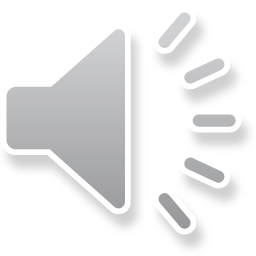 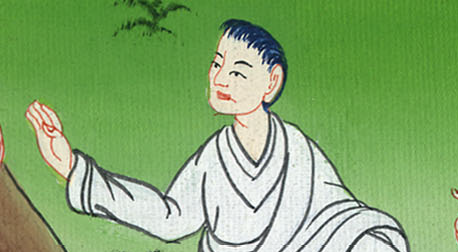 ལུ་ཀཱ 9:55,56
57ལམ་བར་དུ་མི་ཞིག་གིས་ཁོང་ལ་“ཁྱེད་གང་དུ་ཕེབས་ན་ཡང་ང་ཁྱེད་ཀྱི་རྗེས་སུ་འབྲང་བར་བྱ་”ཞེས་ཟེར་བས།
57As they were walking along the road, someone said to Jesus, “I will follow You wherever You go.”
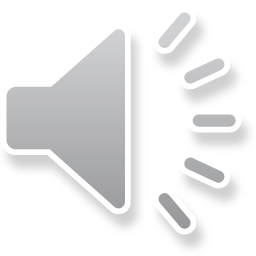 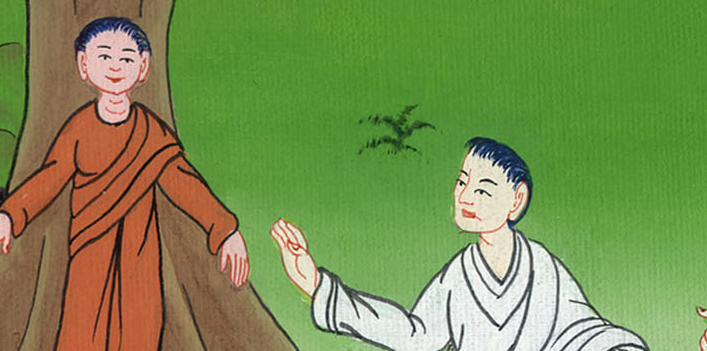 ལུ་ཀཱ 9:57
58ཁོང་གིས་ཁོ་ལ་“ཝ་ལ་ཝ་ཚང་དང༌། བྱ་ལ་བྱ་ཚང་ཡོད་ཀྱང༌། མིའི་རིགས་ཀྱི་བུ་ལ་མགོ་བཞག་ས་ཙམ་ཡང་མེད་”ཅེས་གསུངས།
58Jesus replied, “Foxes have dens and birds of the air have nests, but the Son of Man has no place to lay His head.”
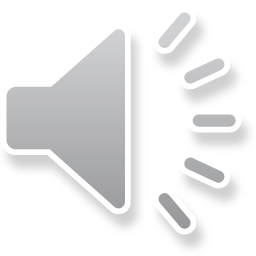 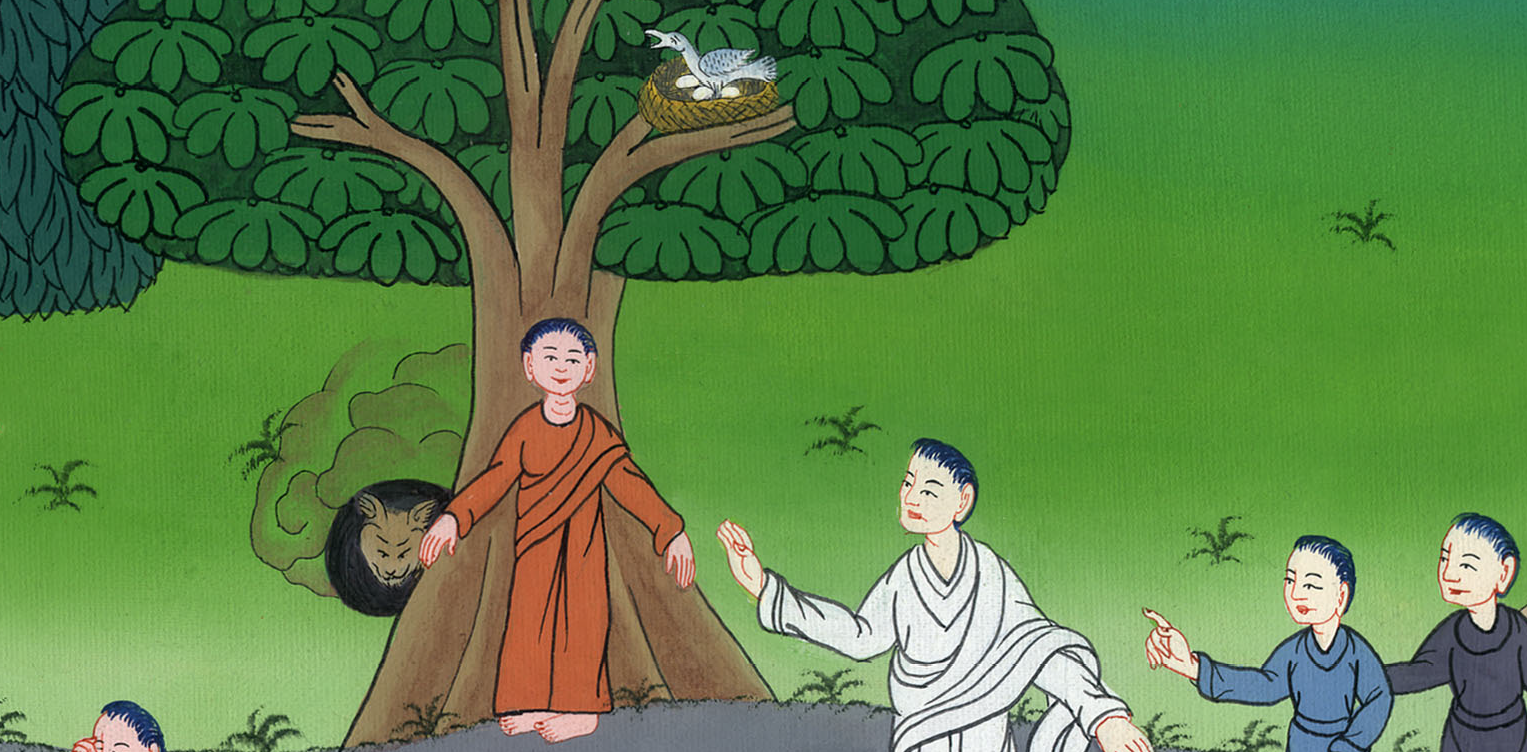 ལུ་ཀཱ 9:58
59ཡང་ཁོང་གིས་མི་གཞན་ལ་“ངའི་རྗེས་སུ་འབྲོངས་ཤིག་”ཅེས་གསུངས་པས་ལན་དུ་ཁོས་“གཙོ་བོ། སྔོན་ལ་ང་སོང་ནས་ཕ་དུར་དུ་འཇུག་པའི་དགོངས་པ་གནང་རོགས་”ཞེས་སྨྲས།
59Then He said to another man, “Follow Me.”
The man replied, “Lord, first let me go and bury my father.”
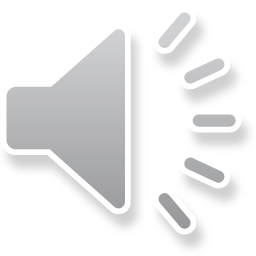 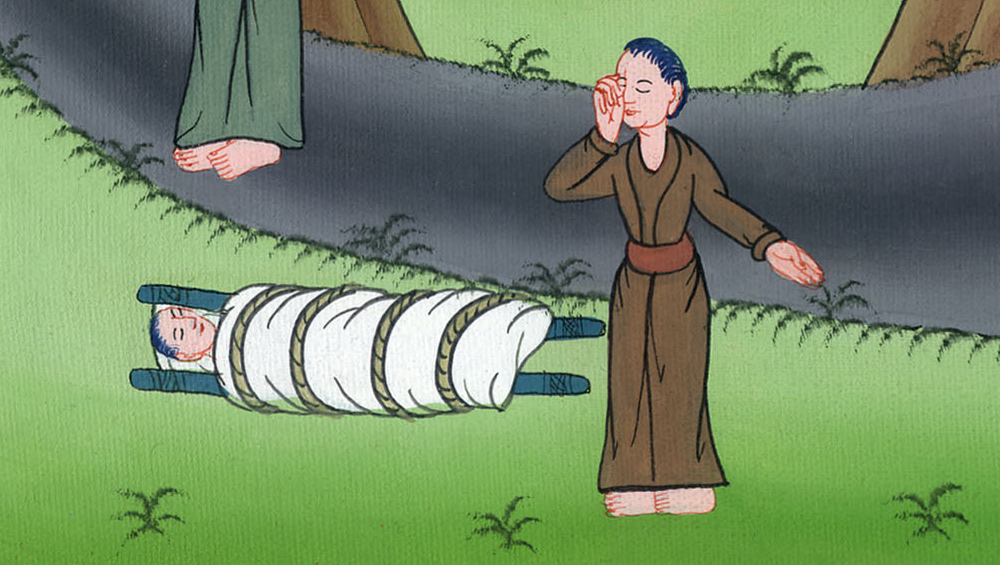 ལུ་ཀཱ 9:59
60འོན་ཀྱང་ཁོང་གིས་མི་དེར་“གཤིན་པོ་དང་འདྲ་བ་རྣམས་ཀྱིས་རང་གི་གཤིན་པོ་རྣམས་དུར་དུ་འཇུག་ཆོག ཁྱོད་སོང་ནས་དཀོན་མཆོག་གི་རྒྱལ་སྲིད་ཁྱབ་བསྒྲགས་གྱིས་ཤིག་”ཅེས་གསུངས།
60But Jesus told him, “Let the dead bury their own dead. You, however, go and proclaim the kingdom of God.”
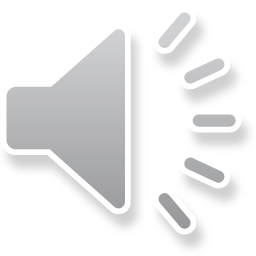 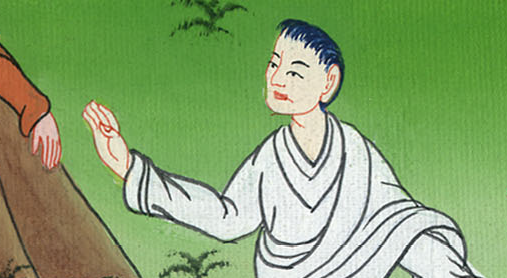 ལུ་ཀཱ 9:60
61ད་དུང་མི་གཞན་གྱིས་“གཙོ་བོ། ཁྱེད་ཀྱི་རྗེས་སུ་འབྲང་བར་བྱ། འོན་ཀྱང་དེའི་སྔོན་དུ་ནང་མི་རྣམས་ལ་གྱེས་མཚམས་ཞུ་བའི་དགོངས་པ་གནང་རོགས་”ཞེས་ཟེར་བ་ལ།
61Still another said, “I will follow You, Lord; but first let me bid farewell to my family.”
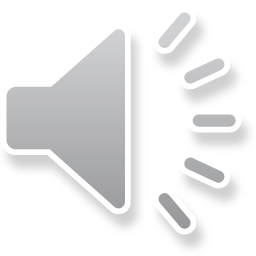 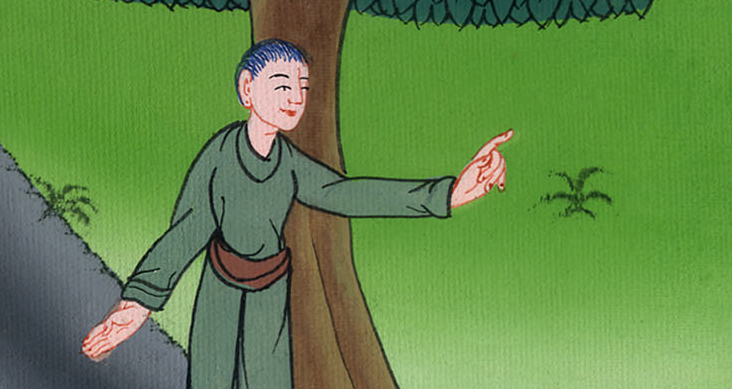 ལུ་ཀཱ 9:61
62ཡེ་ཤུས་མི་དེར་“སུས་ཀྱང་ཐོང་གཤོལ་བཟུང་སྟེ་ཕྱི་བལྟས་སློག་ན་དཀོན་མཆོག་གི་རྒྱལ་སྲིད་ལ་མི་འོས་”ཞེས་གསུངས་སོ། །
62Then Jesus declared, “No one who puts his hand to the plow and then looks back is fit for the kingdom of God.”
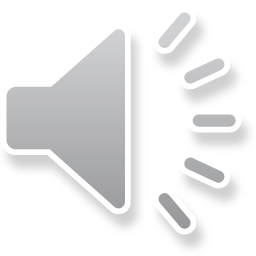 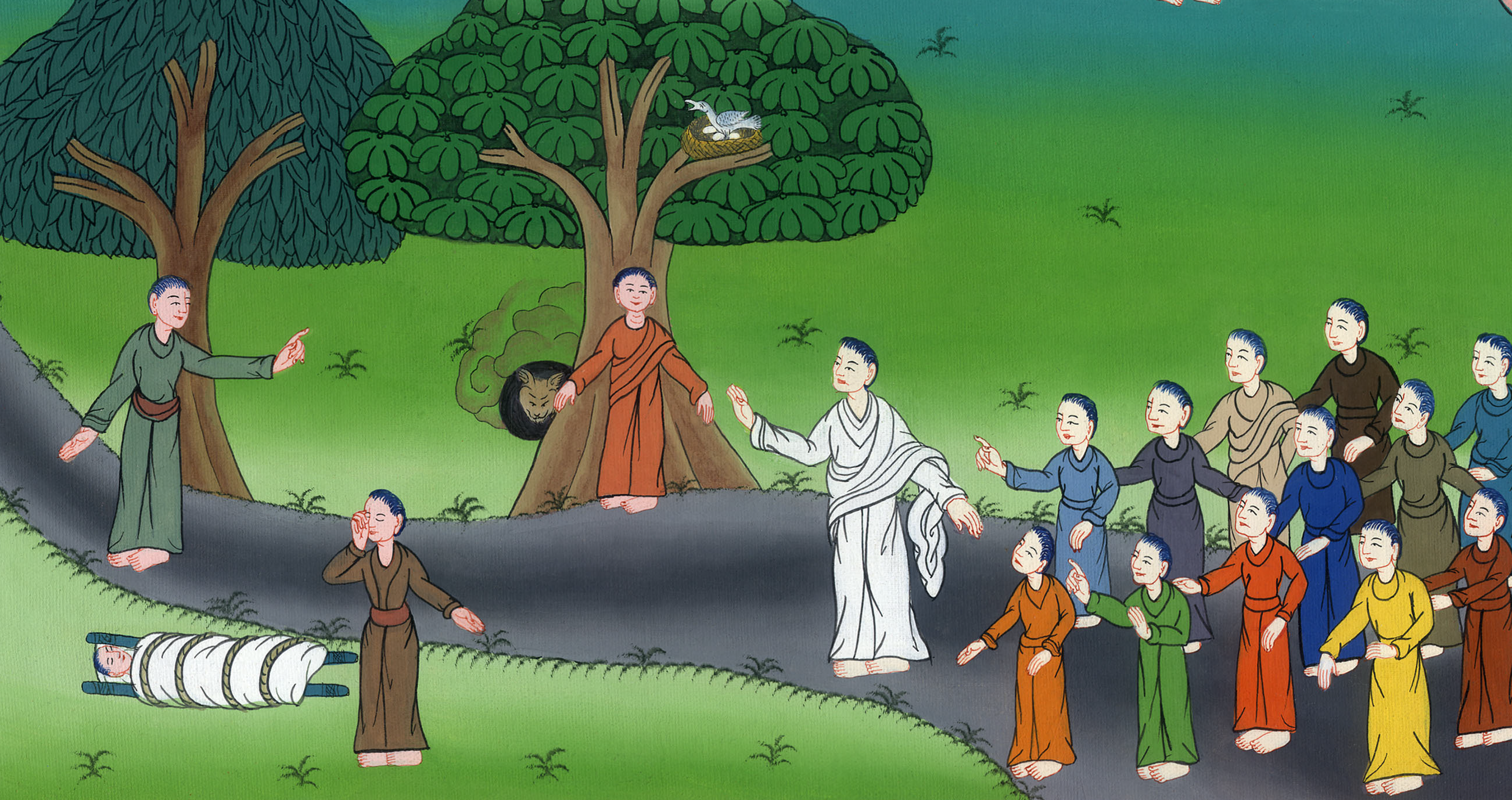 ལུ་ཀཱ 9:62